PHÒNG GIÁO DỤC VÀ ĐÀO TẠO QUẬN LONG BIÊN
TRƯỜNG MẦM NON HOA HƯỚNG DƯƠNG
Lĩnh vực phát triển nhận thức
LÀM QUEN VỚI TOÁN
Đề tài:Dạy trẻ nhận biết một và nhiều
Giáo viên: Nguyễn Bích vân
Lứa tuổi:    24-36 tháng tuổi




Năm học: 2022 - 2023
Ôn nhận biết nhóm có số lượng 1.
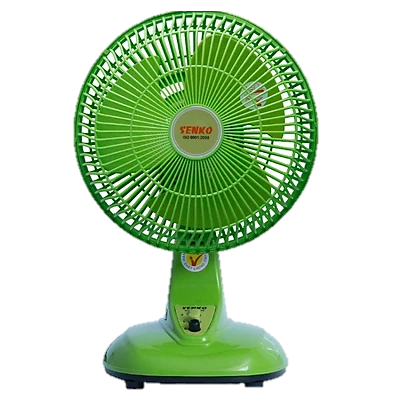 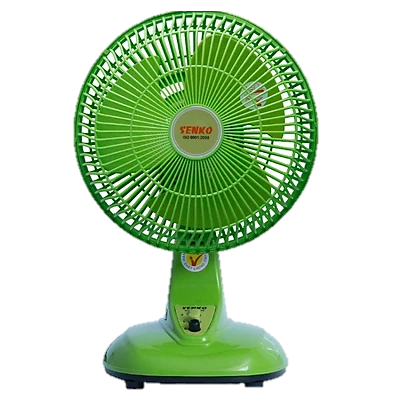 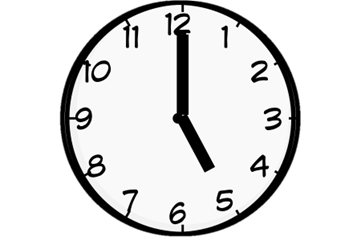 Bé hãy tìm đồ vật có số lượng 1
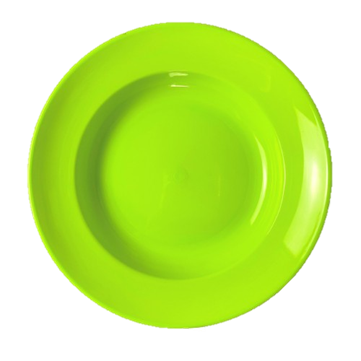 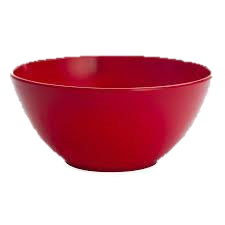 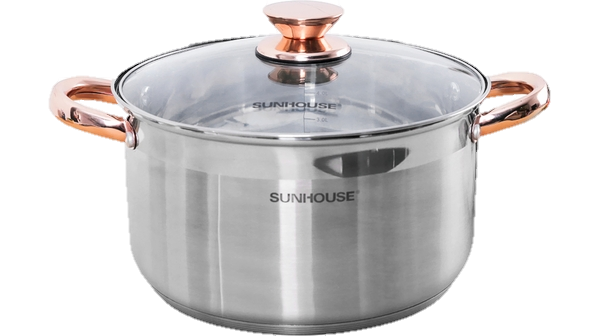 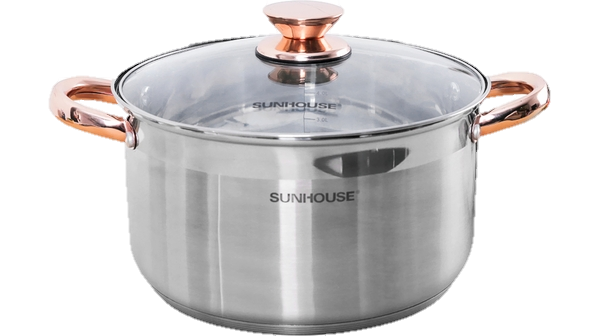 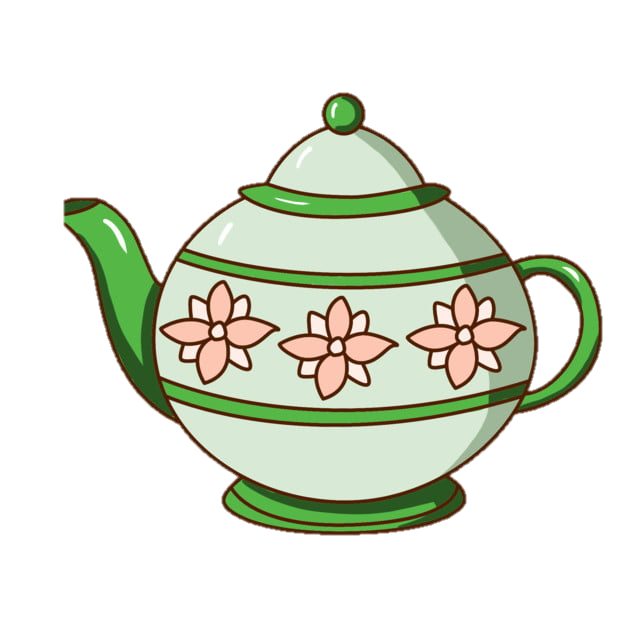 *Nhận biết nhóm có số lượng 1 và nhiều
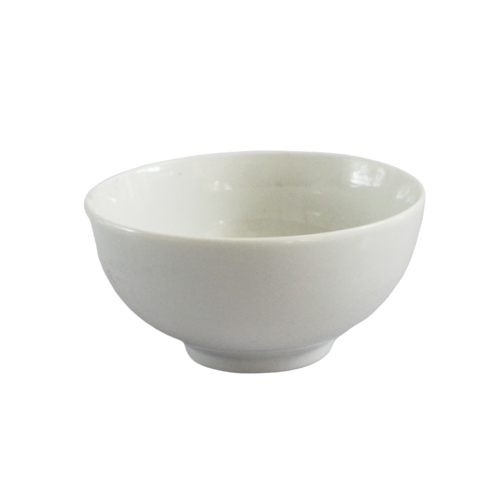 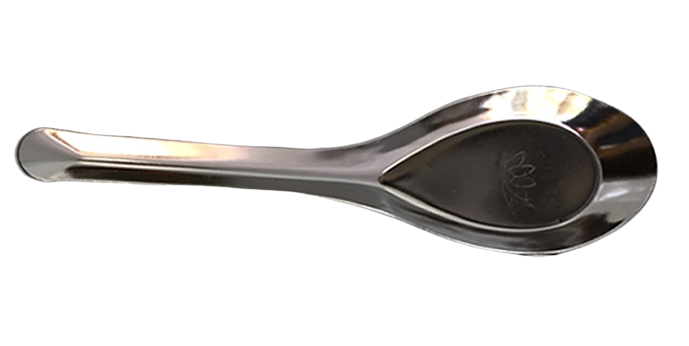 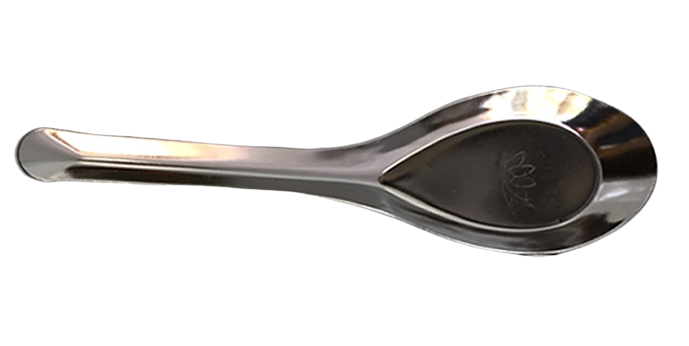 [Speaker Notes: Đây là cái gì? 
Có mấy cái bát? 
Số thìa nhiều hơn số bát.
Cô nhắc lại từ: “một caí bát -  nhiều cái thìa”
Cho trẻ nhắc lại theo hình thức : Cả lớp, tổ,nhóm, cá nhân.]
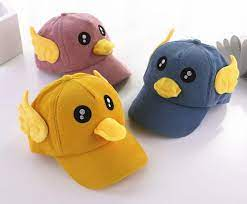 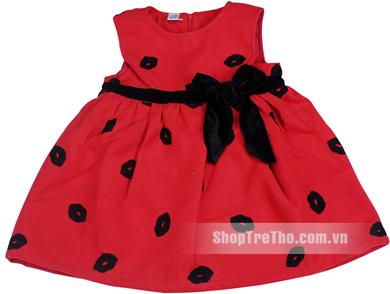 [Speaker Notes: Đây là cái gì? 
Có mấy cái váy? 
Số mũ nhiều hơn số váy.
Cô nhắc lại từ: “một câí váy-  nhiều cái mũ”
Cho trẻ nhắc lại theo hình thức : Cả lớp, tổ,nhóm, cá nhân.]